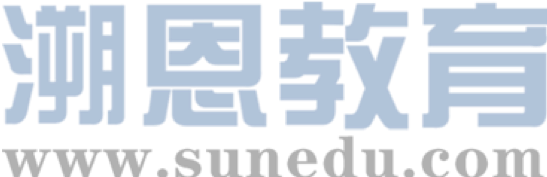 感恩遇见，相互成就，本课件资料仅供您个人参考、教学使用，严禁自行在网络传播，违者依知识产权法追究法律责任。

更多教学资源请关注
公众号：溯恩高中英语
知识产权声明
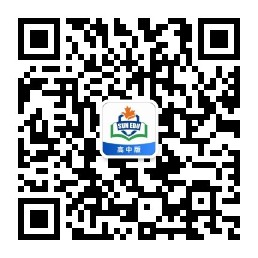 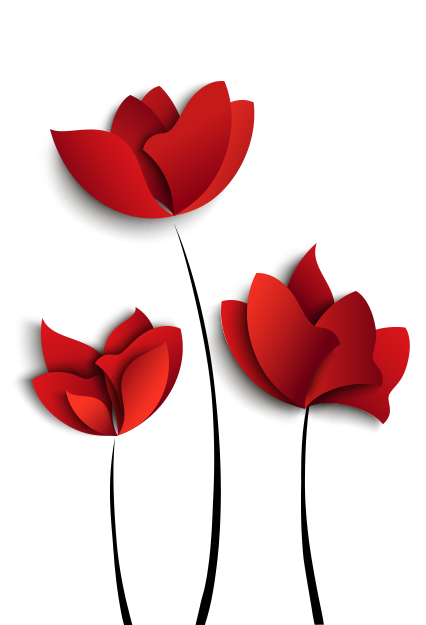 2021山东新高考
第一次听力试题精听
温州市平阳县佳诚高级中学  焦海滨
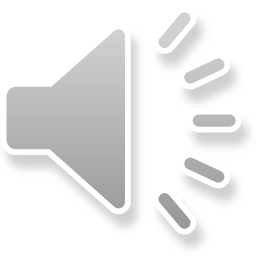 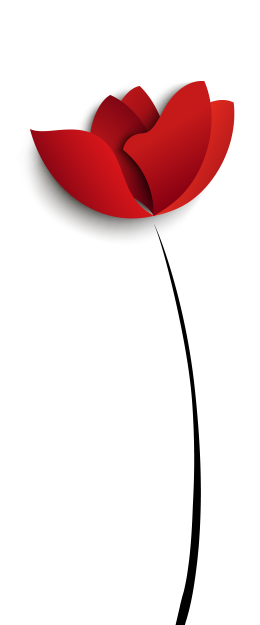 Text 1	
M: Hi Sally! This is Joe.
W: Hi Joe!
M: We’re __________________ for Susanna this Friday.
    She is retiring this month. Would you like to come?
W: Sure, come in.
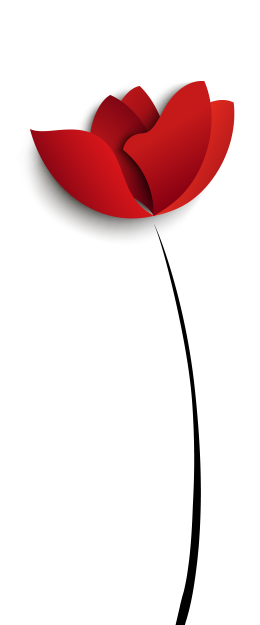 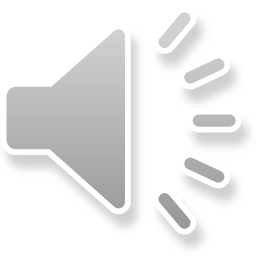 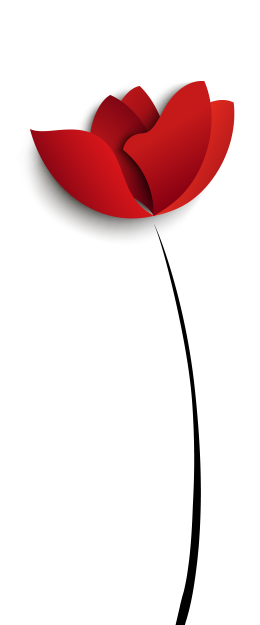 Text 1	细节理解题
What are the speakers talking about ?

  A. A party .

  B. A gift.  
   
  C. A trip .
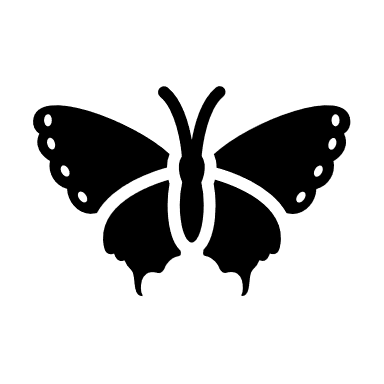 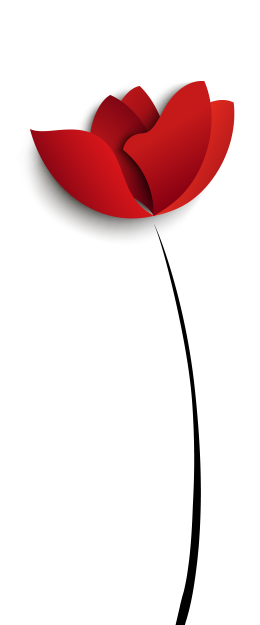 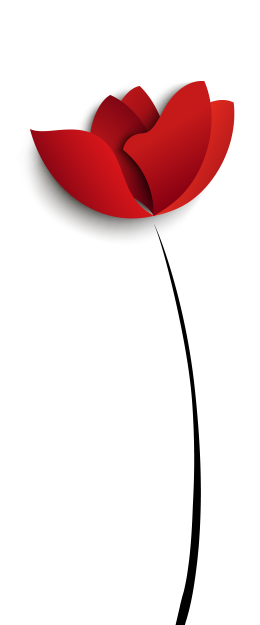 Text 1   准备惊喜 “退休” 派对
M: Hi Sally! This is Joe.
W: Hi Joe!
M: We’re planning a surprise party for Susanna this Friday.
    She is retiring this month. Would you like to come?
W: Sure, come in.
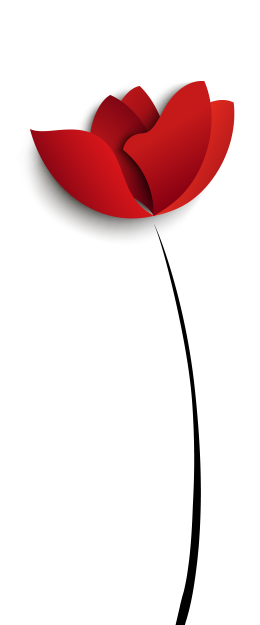 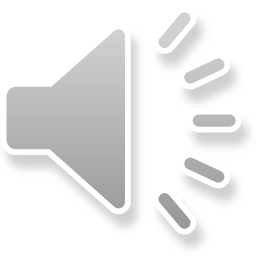 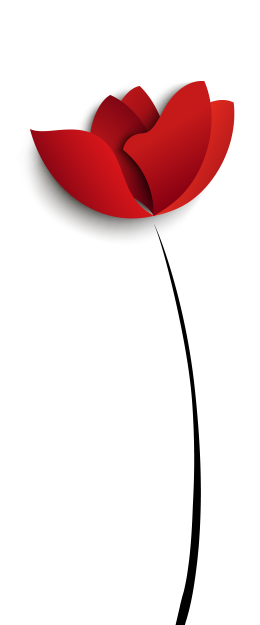 Text 2	
W: I think you should try hard to get that job. You should do
     careful research to prepare for the interview.
M: Thanks. But I’ve changed my mind. Why should I go to
     these job interviews? I’d like to________________.
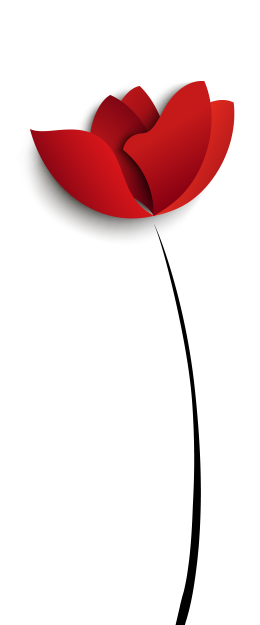 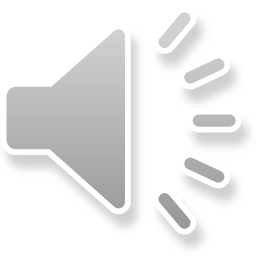 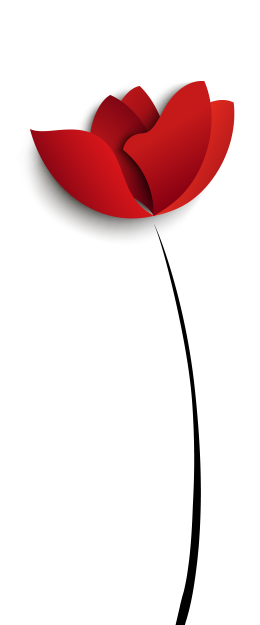 Text 2	  同义转述 
2. What is the man considering doing ?
  
Joining a research team.   
     
B. Starting his own business.
             
C.  Attending more interview.
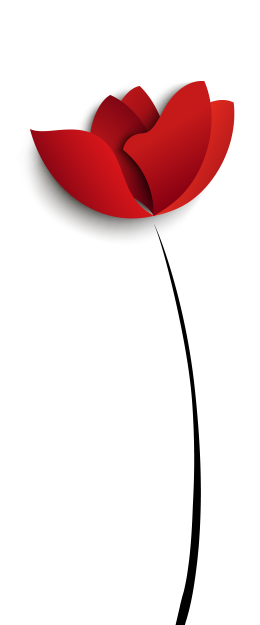 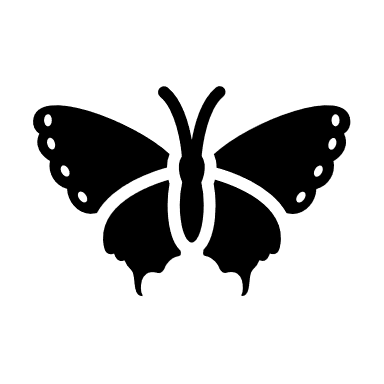 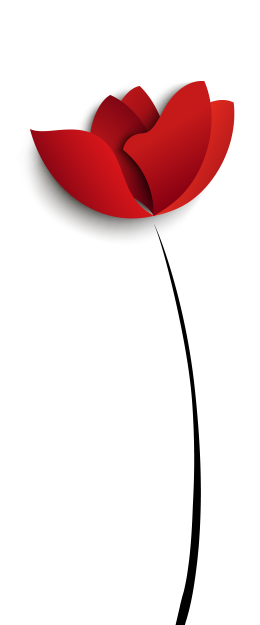 Text 2		工作与创业
W: I think you should try hard to get that job. You should do
     careful research to prepare for the interview.
M: Thanks. But I’ve changed my mind. Why should I go to
     these job interviews? I’d like to be my own boss.
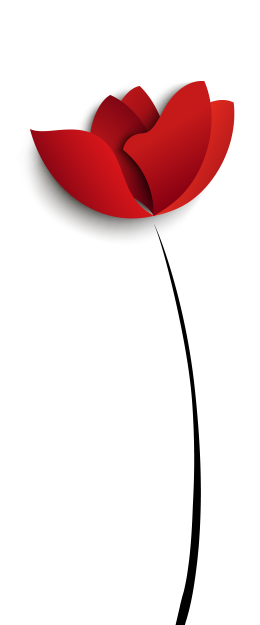 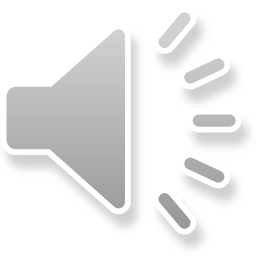 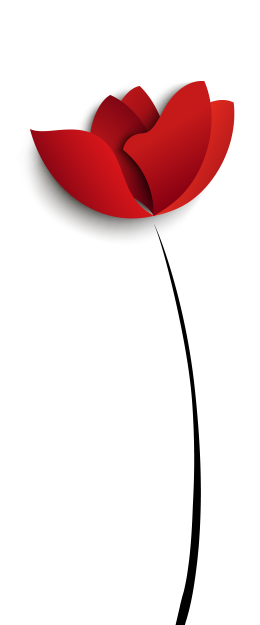 Text 3	
M: Excuse me. I’m sorry that _______________yesterday.
W: That’s okay. You know you need to __________for that, 
      right? That’s one dollar and fifty cents total.
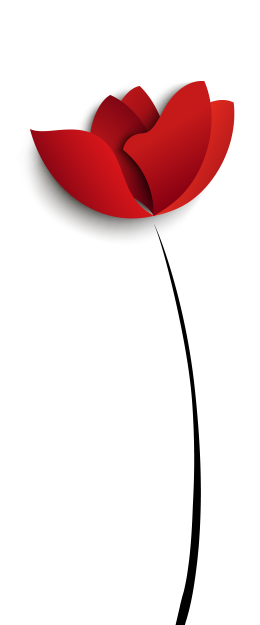 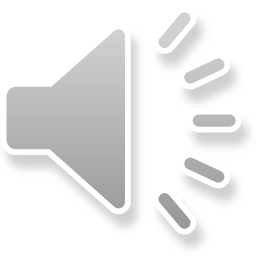 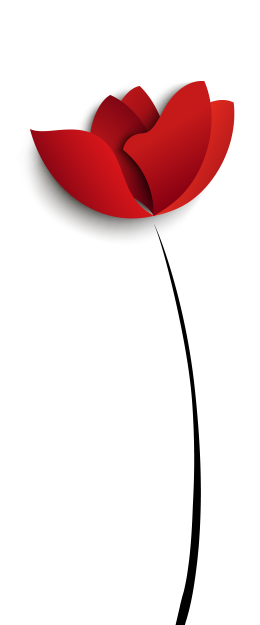 Text 3	推理判断 	
3.Where are the speakers?

  A. In a library.    
        
  B. In a store .  
        
  C. In a bank.
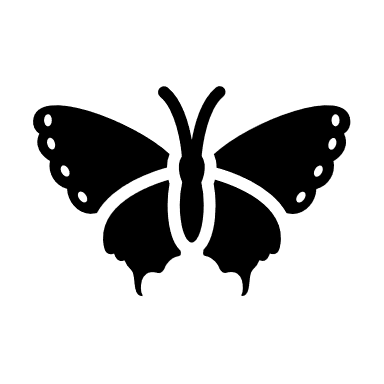 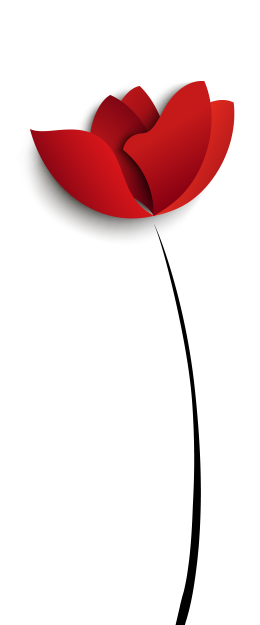 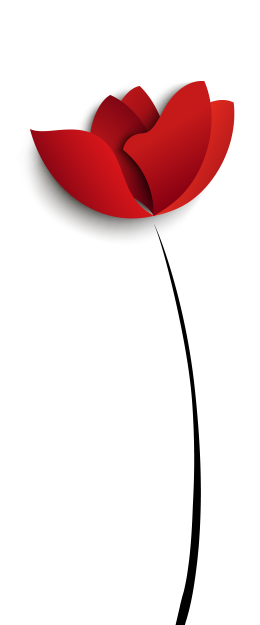 Text 3	 	逾期还书
M: Excuse me. I’m sorry that this book was due yesterday.
W: That’s okay. You know you need to pay a fine for that, 
      right? That’s one dollar and fifty cents total.
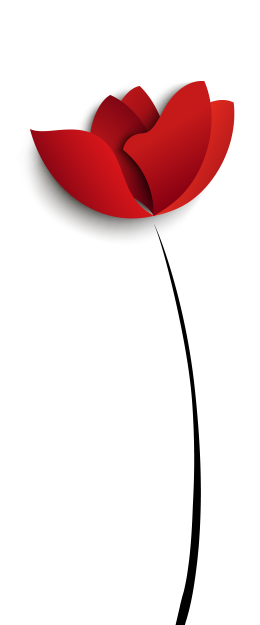 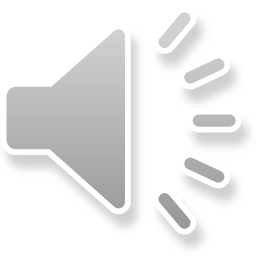 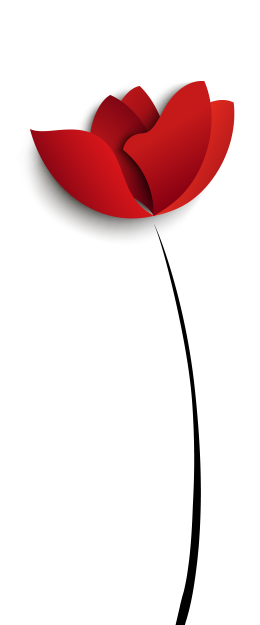 Text 4	
M: Hello!
W: Can I help you with anything?
M: Er… Yes. I’m here to ________. I saw your ad about a
______________. 
W: Oh, you’ve come to the wrong door.  The flat for rent is
      one floor up.
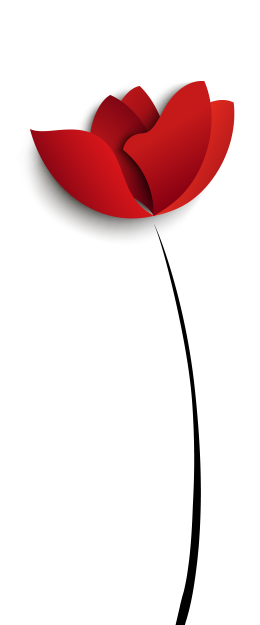 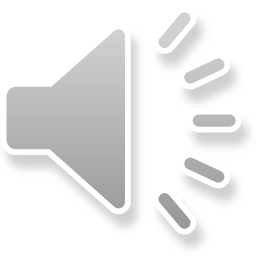 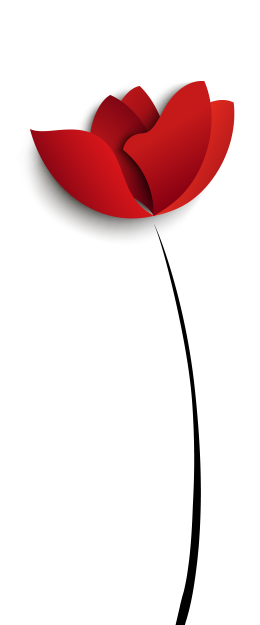 Text 4	细节题
 4. Why is the man talking  to the woman?

  A. To fix the door .     

  B. To place an ad.  
    
  C. To see a flat.
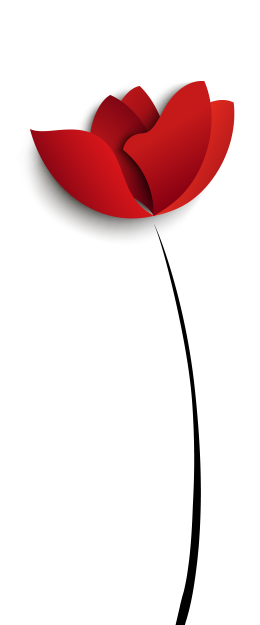 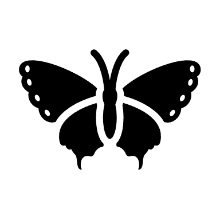 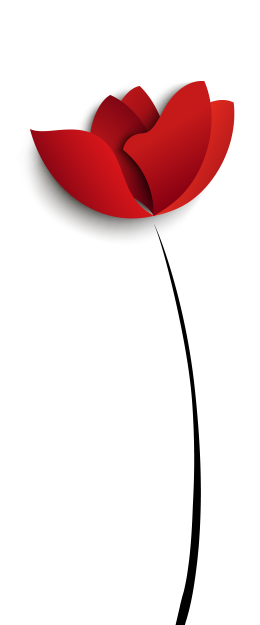 Text 4		租房询问
M: Hello!
W: Can I help you with anything?
M: Er… Yes. I’m here to see the flat. I saw your ad about 
  a room for rent. 
W: Oh, you’ve come to the wrong door.  The flat for rent is
      one floor up.
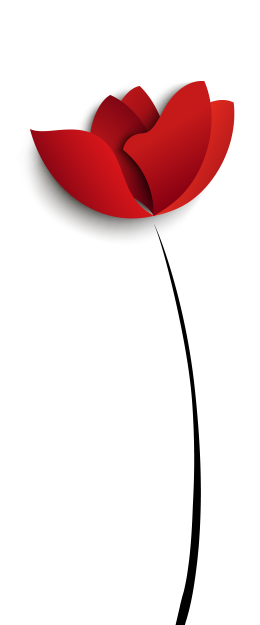 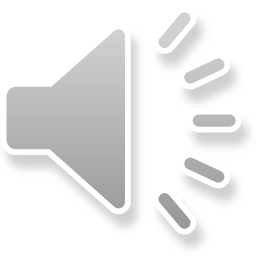 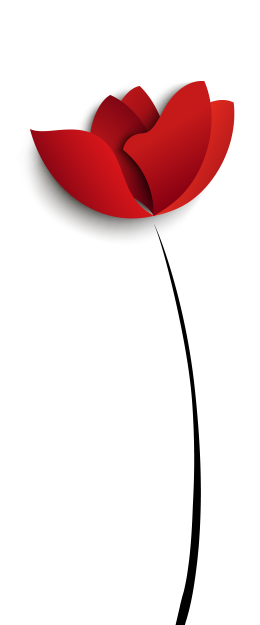 Text 5		
M: Does your Grandma______________________?
W:____. She says she can take care of herself though her
     hearing is going. She loved to have her children go 
     back and stay with her. But she wouldn’t come to live
     with us.
M: That’s________________________.
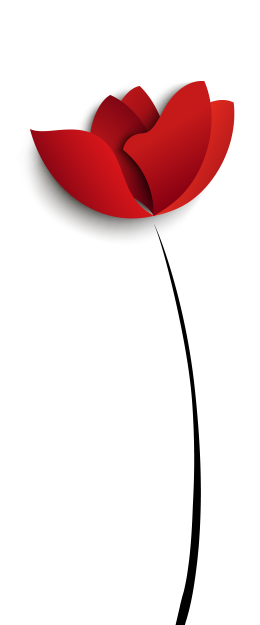 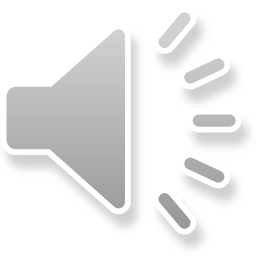 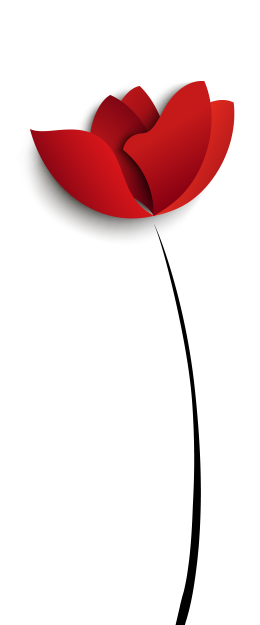 Text 5	  推理判断题
5. What would the woman’s grandma like to do ?
Leave her hometown.  
               
B. Visit her children often.   
   
C. Live in her own home .
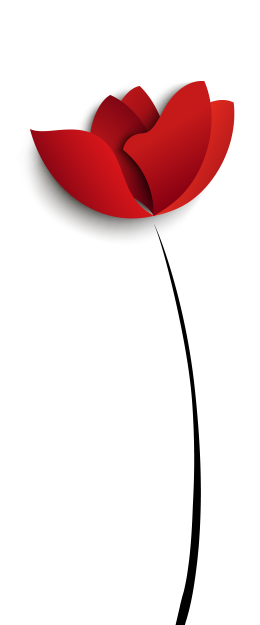 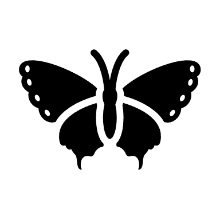 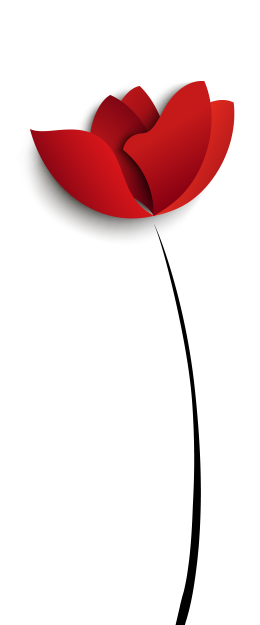 Text 5		谈论家人
M: Does your Grandma still live in your hometown?
W:yes. She says she can take care of herself though her
     hearing is going. She loved to have her children go 
     back and stay with her. But she wouldn’t come to live
     with us.
M: That’s typical of people of her age.
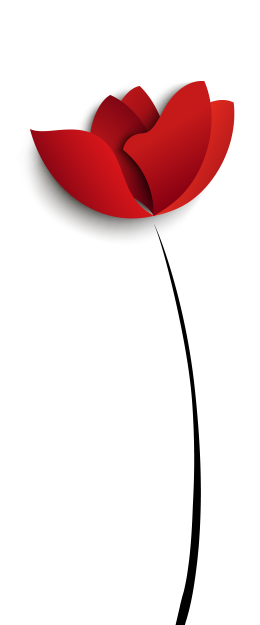 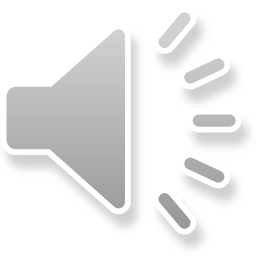 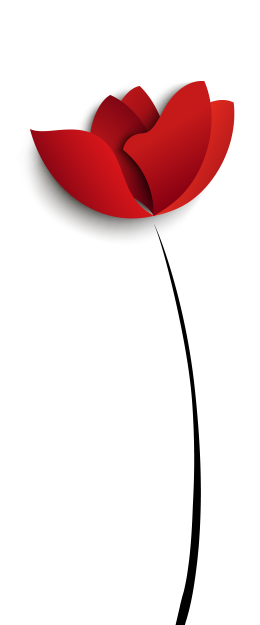 Text 6	
M: Come on._____________. We promised_______________. W: Just hold your horses. What’s the hurry anyway?
M: Well, I’ve to _________and __________________first. 
W: That won’t take long.
M: Well, it won’t if there is no line there. 
W: But I’m not quite ready.
M: I’ll give you_______________. Then I’m _____________
W: You wouldn’t do that to me.
M: Oh, yes, I would.
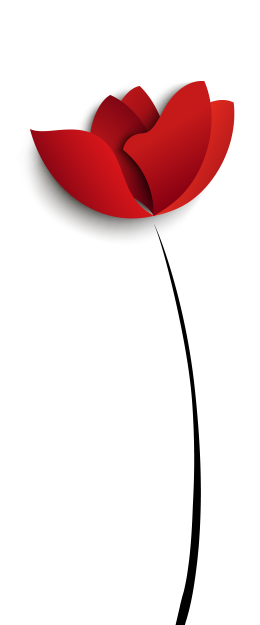 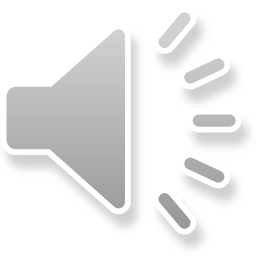 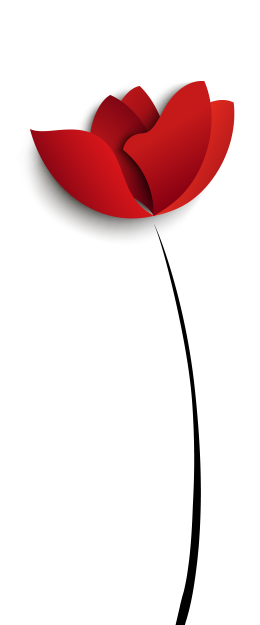 Text 6	推理判断	
6. Where does the conversation probably take place?
  A. In a office.
          
  B. At home .    
       
 C. At a gas station .

7. What does the man sound ?
  A. impatient.   不耐烦的   
             
 B.  Confused    疑惑的
   
 C.  Humorous   幽默而
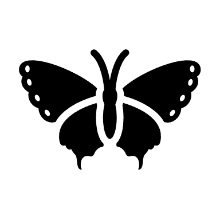 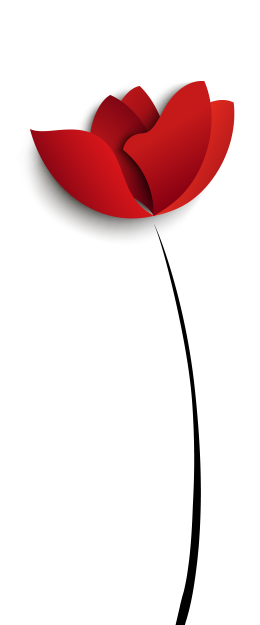 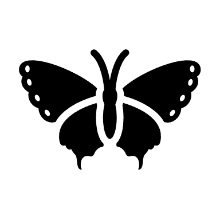 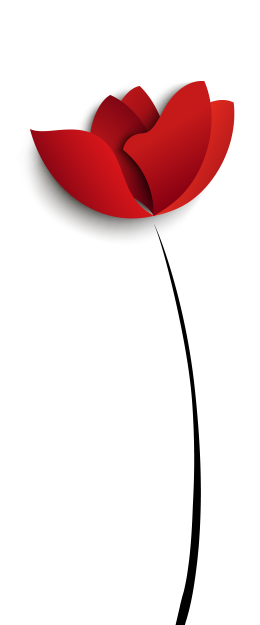 Text 6	催促出行
M: Come on. It’s time to go. We promised Mom not to be late. W: Just hold your horses. What’s the hurry anyway?
M: Well, I’ve to get to stop and put gas in the car first. 
W: That won’t take long.
M: Well, it won’t if there is no line there. 
W: But I’m not quite ready.
M: I’ll give you five more minutes. Then I’m going on without
     you. 
W: You wouldn’t do that to me.
M: Oh, yes, I would.            Hold one’s horse 忍耐一下
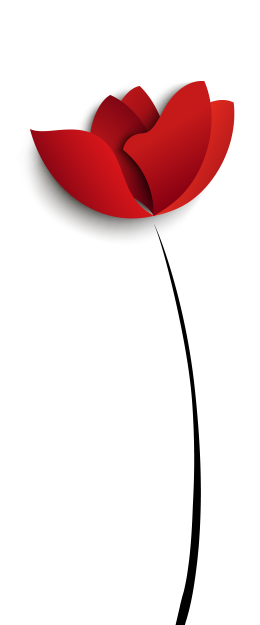 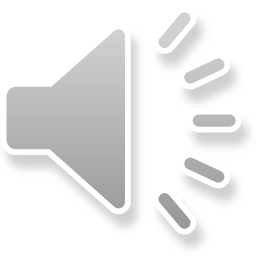 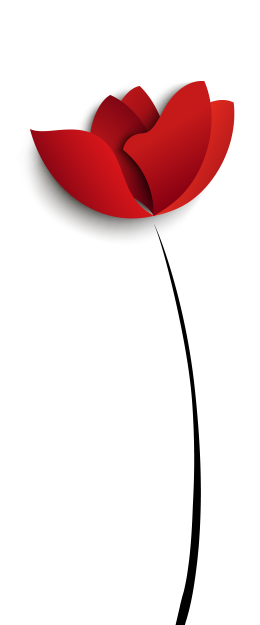 Text 7	
M: Hello, Sophia!
W: Simon, I owe you an apology. I______________________
     and ___the party suddenly. You know, I was in such a hurry 
     that I nearly knocked over the table with glasses of wine.
M: Oh, forget it. Jashar told me your dad_______________. 
    How is he now?
W: Much better. He hurt his knee in his office and he’s now at
     home. He will have his last appointment with the doctor next
    Monday. I guess he’ll be able to get back to work soon.
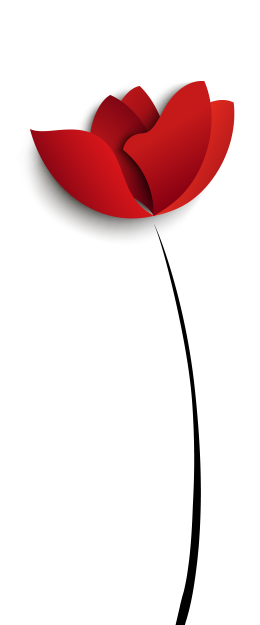 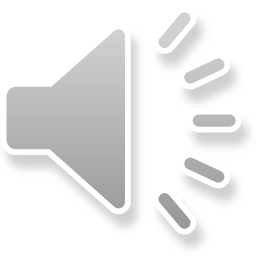 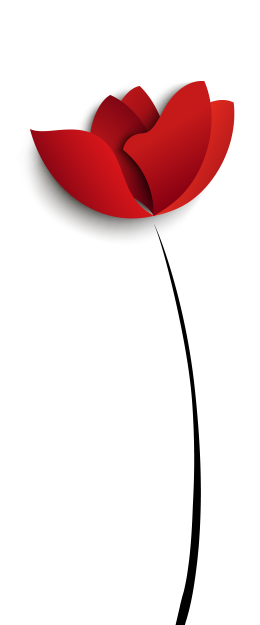 Text 7	细节理解题 
8. Why does  Sophia  apologize to Simon?
  A. For leaving without saying goodbye. 
           
  B. For breaking the wine glasses.  
      
  C. For being late for the party.

9. What happened to Sophia’s father ?
  A. He lost his job.       
 
 B. He had an accident.   
 
 C. He missed a meeting .
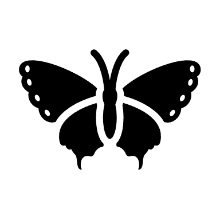 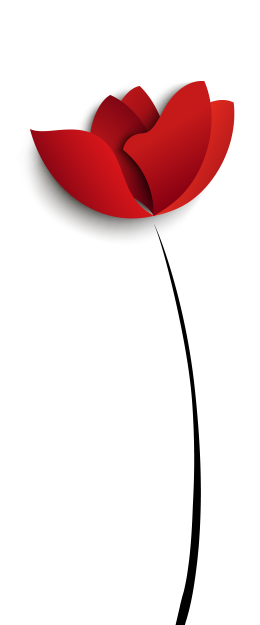 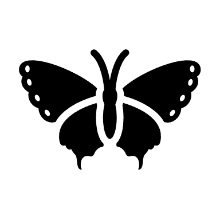 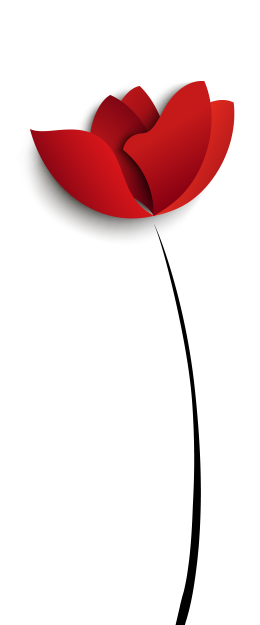 Text 7	表达歉意
M: Hello, Sophia!
W: Simon, I owe you an apology. I shouldn’t have said nothing
     and left the party suddenly. You know, I was in such a hurry 
     that I nearly knocked over the table with glasses of wine.
M: Oh, forget it. Jashar told me your dad had an accident. 
    How is he now?
W: Much better. He hurt his knee in his office and he’s now at
     home. He will have his last appointment with the doctor next
    Monday. I guess he’ll be able to get back to work soon.
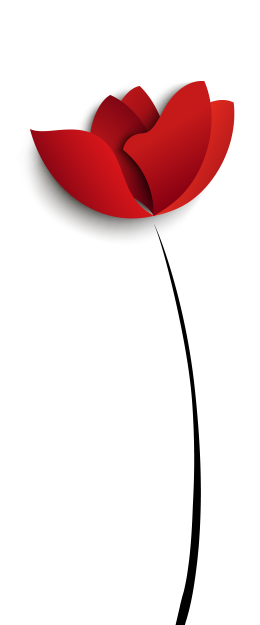 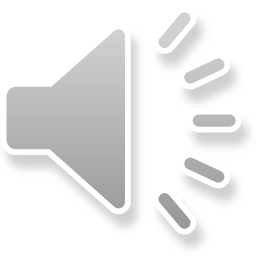 Text 8		
W: Hi Jim. How are you?
M: Hi Tracy. Why are you carrying so much books? Do you need any help?
W: No, thanks. I’m going to the library to return them. It’s not far away. I’ve just finished _____________for my world history class. How are you doing?
M: Not bad. Very busy, though. I just got off work. I’m about to get something to eat. 
W: I hear you’ve changed your job. Where are you working now?
M: ABC Company as a computer programmer. It’s a good job but a bit difficult for me now. It____________________.
W: Well, I’m sure you can manage. Now I’d better___________ _______________.M:_____. It’s great seeing you again.
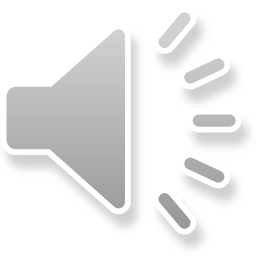 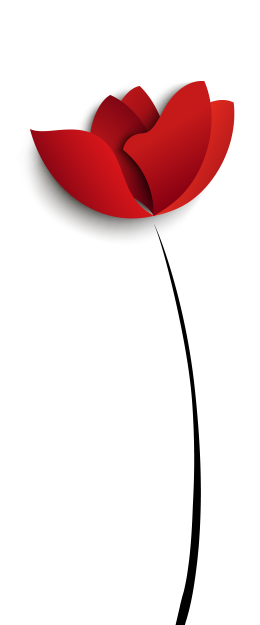 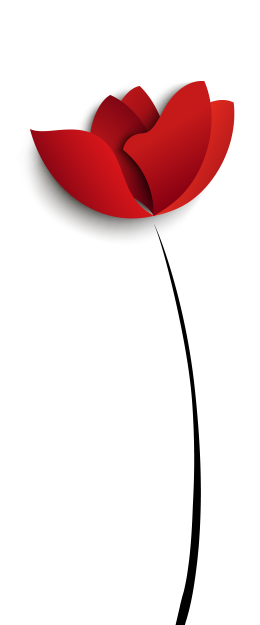 Text 8		
10.What is Tracy?推理题 
  A. A student.                   
 B. A librarian.  
 C. A programmer.
11. What does Jim think of his job? 同义转述 
  A. Enjoyable.          
 B.  Demanding . 很费心的      
 C.  Boring .
12. What is Jim probably going to do ? 细节题 
  A. Meet a friend .     
 B.  Eating something .     
 C.  See his boss.
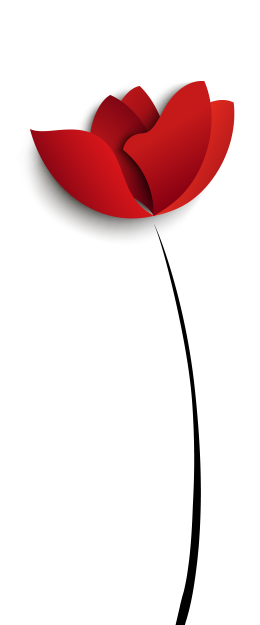 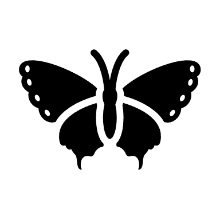 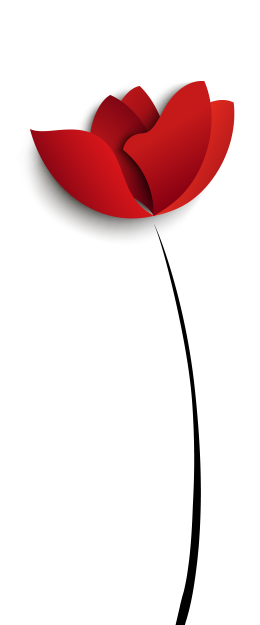 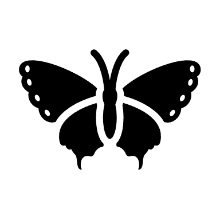 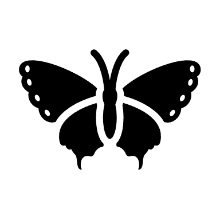 Text 8		朋友偶遇
W: Hi Jim. How are you?
M: Hi Tracy. Why are you carrying so many books? Do you need any
     help?
W: No, thanks. I’m going to the library to return them. It’s not far away.
      I’ve just finished my term paper for my world history class. How
      are you doing?
M: Not bad. Very busy, though. I just got off work. I’m about to get
     something to eat. 
W: I hear you’ve changed your job. Where are you working now?
M: ABC Company as a computer programmer. It’s a good job but a bit
    difficult for me now. It requires a lot of work.
W: Well, I’m sure you can manage. Now I’d better let you go and  get
      some  food. 
M: Yeah. It’s great seeing you again.
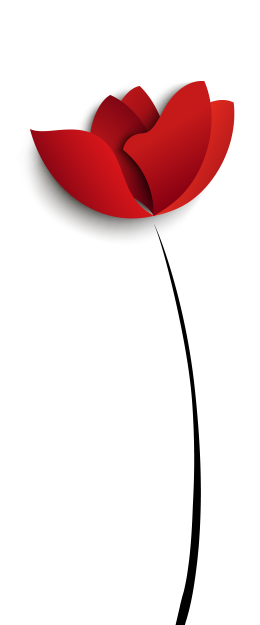 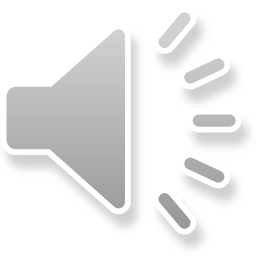 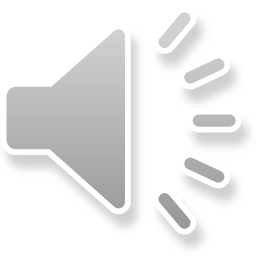 Text 9 186 词 
W: Good evening. This is Meeting Artists. __________today is James Patric Comb, the happy artist. Mr. Comb is famous for his colorful murals that is pictures painted on the wall. Welcome Happy. _________is curious about how you got your name.
M:  _________are JP. In________, they’re pronounced “ha-pay”. And my Mexican friends called me so when we were in Mexico.
W: ____________ you to become_________?
M: __________was an oil painting artist. He used to work in the living room. One day when I was six, I put some paint and wanna his painting when he was out. First, he was mad. Then he left. That was all it took to make me an artist.
W: How do you describe your work?
M: My work speaks to the five-year olds in all of us that we become experienced when we grow up. We’re always__________________. We all want to_________.
W: That’s a unique idea, which is__________________. Thank you very much for coming Happy and for bringing us so much happiness.
Text 9      采访知名艺术家
13. What is the woman doing? 推理题 
  A. She’s interpreting a painting . Interpret 解释，说明  

  B. She’s chairing a meeting .
 
  C. She’s hosting a program.
14. How did Kuhn get the name “Happy”? 细节题 
  A. From an oil painting .     
     
  B. From a city in Mexico.

  C. From his initials in Spanish .
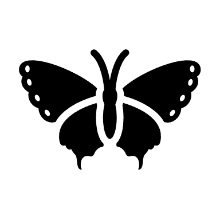 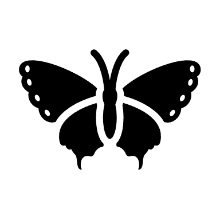 Text 9      采访知名艺术家
15. Who discovered Kuhn’s artistic talent? 推理题 
  A. His childhood friend.
     
 B. His father.    
   
 C. A woman artist .
16.What makes Kuhn art special?  推理题 
  A. His focus on life of the aged .      

 B. His Unique use of bright colours.  独特的风格  

 C. His expression of childlike innocence.童心
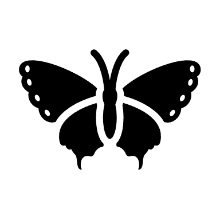 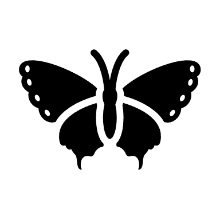 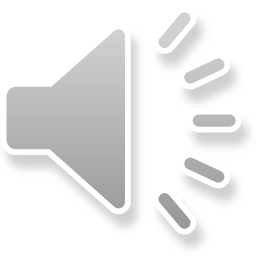 Text 9 186 词 采访知名艺术家
W: Good evening. This is Meeting Artists. Our guest today is James Patric Comb, the happy artist. Mr. Comb is famous for his colorful murals that is pictures painted on the world. Welcome Happy. Our audience is curious about how you got your name.
M: My initials （ 熟词生义，这里的意思是姓名的首字母）are JP. In Spanish, they’re pronounced “ha-pay”. And my Mexican friends called me so when we were in Mexico.
W: What inspired you to become an artist?
M: My father was an oil painting artist. He used to work in the living room. One day when I was six, I put some paint and wanna his painting when he was out. First, he was mad. Then he left. That was all it took to make me an artist.
W: How do you describe your work?
M: My work speaks to the five-year olds in all of us that we become experienced when we grow up. We’re always five years old at heart. We all want to have fun.
W: That’s a unique idea, which is why your art is so special. Thank you very much for coming Happy and for bringing us so much happiness.
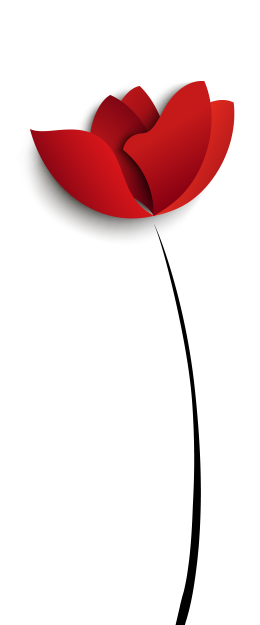 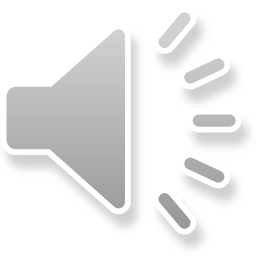 Text 10     介绍英语训练项目
W: Good morning, welcome to the language center of our university. We aim at helping people improve their language ability in several languages. Now our focus on one of our programs — the English training program, which I think you might be interested in. The program offers year-round English courses in _____levels from beginning to advanced. It offers a wide variety of courses for students, scholars, and professionals. Participants can prepare for study at an American university, improve their language skills and knowledge of U.S. culture needed for their jobs. The strength of the program is its ability to offer courses that are specially designed to____________________________. More students in this program study full-time which consists of twenty hours a week. On the first day of the program, you’ll take a test to determine your level. At the end of each seven-week session, your language skills are evaluated. And if you’ve made enough progress, you’re_________________________. In addition, you can enter the language center bonus project, which will allow you to___________________________________________. For more practice chances, there are also several social activities and field trips organized by the Students Center.
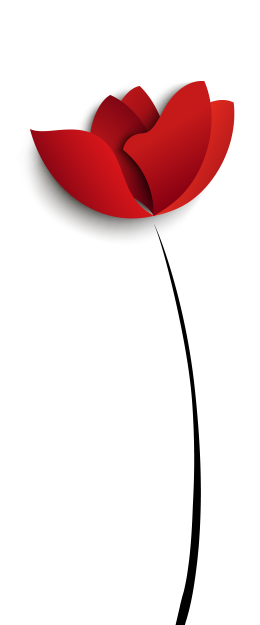 Text 10           
17.How many levels does the program offer ?  数字辨认题
Seven.  

 Eight. 
     
C. Twelve.
18. What is the strength of the program? 细节题 

  A. It can meet  personal needs.    

  B. It is available throughout the year.   

 C. It provides courses on U. S .culture .
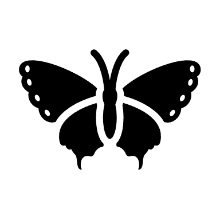 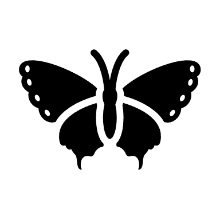 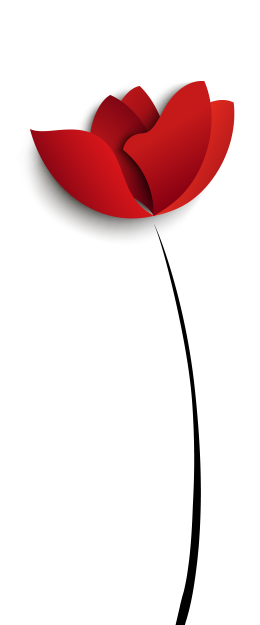 Text 10           
19.What can students get if they perform well in an end-of-session ?
  A. A course for free .  同义转述题 

  B. A chance to work part-time .

  C. A promotion to a high level .
20. What does the Language Center Bonus Project offer?  同义转述题 
  A. Extra practice hours .    

   B. Social activities. 
      
   C. Field trips . 
     bonus n 奖金，红利；额外津贴
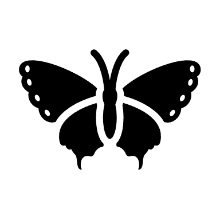 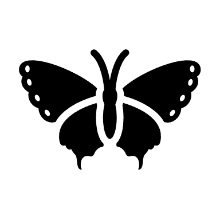 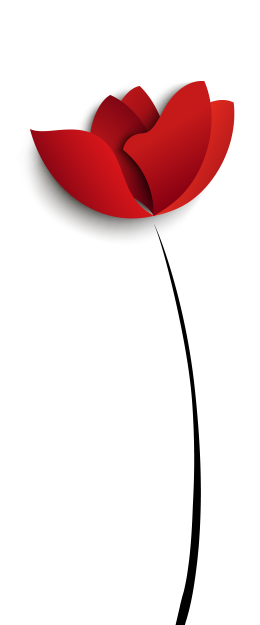 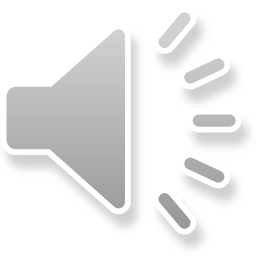 Text 10     介绍英语训练项目
      W: Good morning, welcome to the language center of our university. We aim at helping people improve their language ability in several languages. Now our focus on one of our programs — the English training program, which I think you might be interested in. The program offers year-round English courses in eight levels from beginning to advanced. It offers a wide variety of courses for students, scholars, and professionals. Participants can prepare for study at an American university, improve their language skills and knowledge of U.S. culture needed for their jobs. The strength of the program is its ability to offer courses that are specially designed to meet any student’s specific needs and goals. More students in this program study full-time which consists of twenty hours a week. On the first day of the program, you’ll take a test to determine your level. At the end of each seven-week session, your language skills are evaluated. And if you’ve made enough progress, you’re promoted to the next level. In addition, you can enter the language center bonus project, which will allow you to have extra English hours with a native speaker. For more practice chances, there are also several social activities and field trips organized by the Students Center.
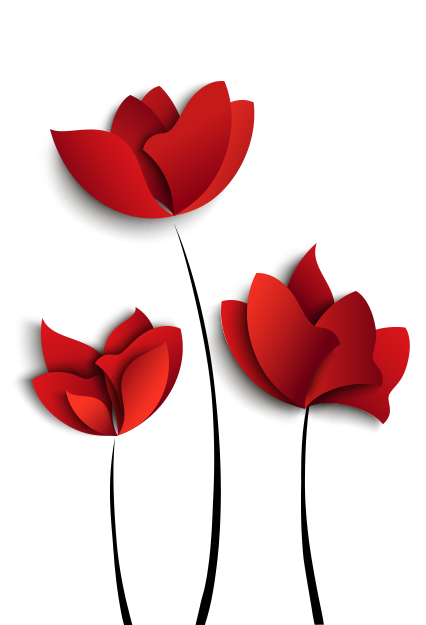 THANKS
谢谢聆听